Alcohol Use Disorder (AUD) is a polygenic disease
Combination of genes + environment 
~50% heritable (PMID: 33879270)

Polygenic scores (PGS or PRS):
Combines the effect of many variants/genes into a single score
Limited transferability across different populations
Lacks interpretability

Risk prediction accuracy can be improved by incorporating functional priors (PMID: 34663819) (PMID: 33611520) (PMID: 38036535)
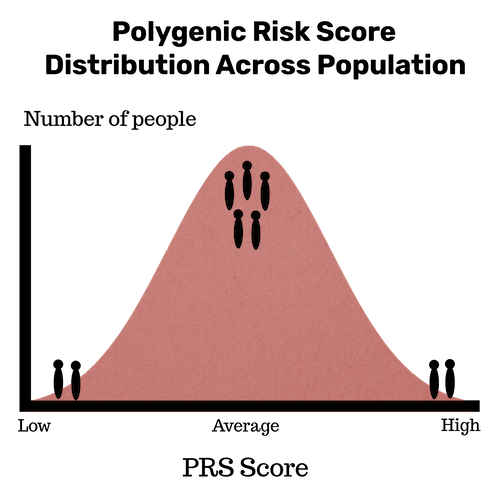 GOAL: Construct a functional gene-based polygenic score (f-PGS) for AUD to improve risk prediction across populations and enable additional discoveries
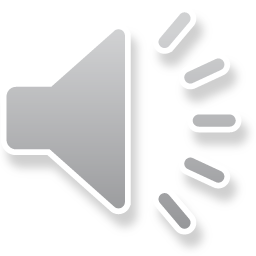 https://cogastudy.org/aud/polygenic-risk-scores/
[Speaker Notes: Typically distill genetic liability to a single number based on aggregation of an individual’s genome-wide risk alleles. This comes with a loss of information about an individual’s genetic profile

multiple genetic liabilities underlie complex diseases, rather than a single genome-wide liability. such as how the burden of genetic risk varies across different biological processes and pathways. Lacks the interpretability needed for patient stratification.

previous work has shown that prioritizing SNPs with strong functional genomic evidence improves PRS accuracy compared to traditional PRS computation

Our goal is to construct functional gene-based polygenic scores that are applicable across population and enable investigations into the heterogeneity of genetic risk.]
Genome wide association studies (GWAS) can identify AUD-associated loci but not which variants are “functional”
3’UTR
5’UTR
3. How does altered expression of these genes affect AUD risk?
Enhancers
Promoter
Most GWAS signals in noncoding regions
Risk alleles, not causal
Cell type specific context
1. Which variants impact gene expression?
2. Which genes are regulated by which variants?
Alter transcriptional regulation
Alter RNA processing and translation
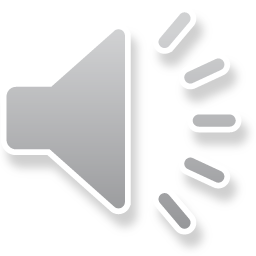 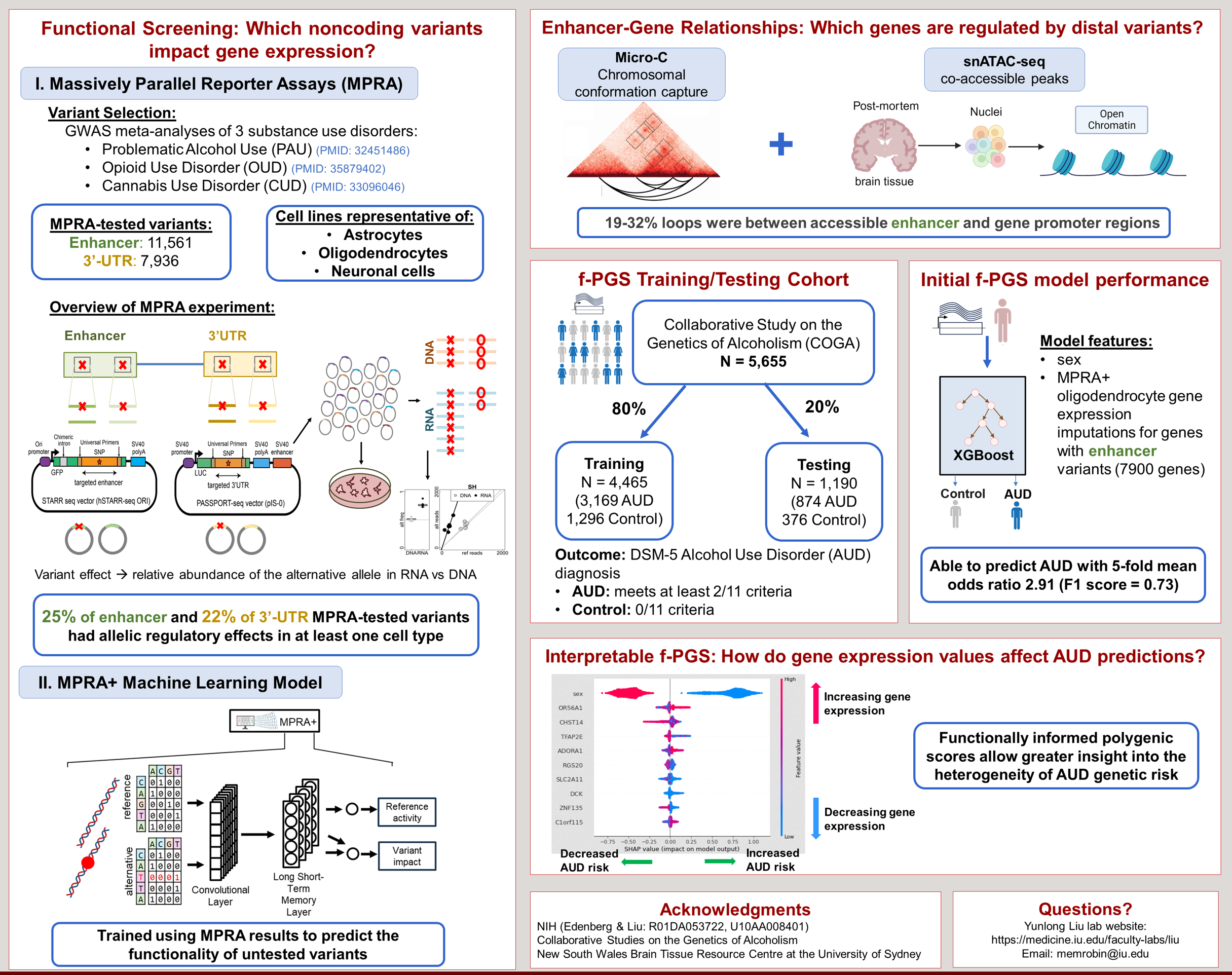 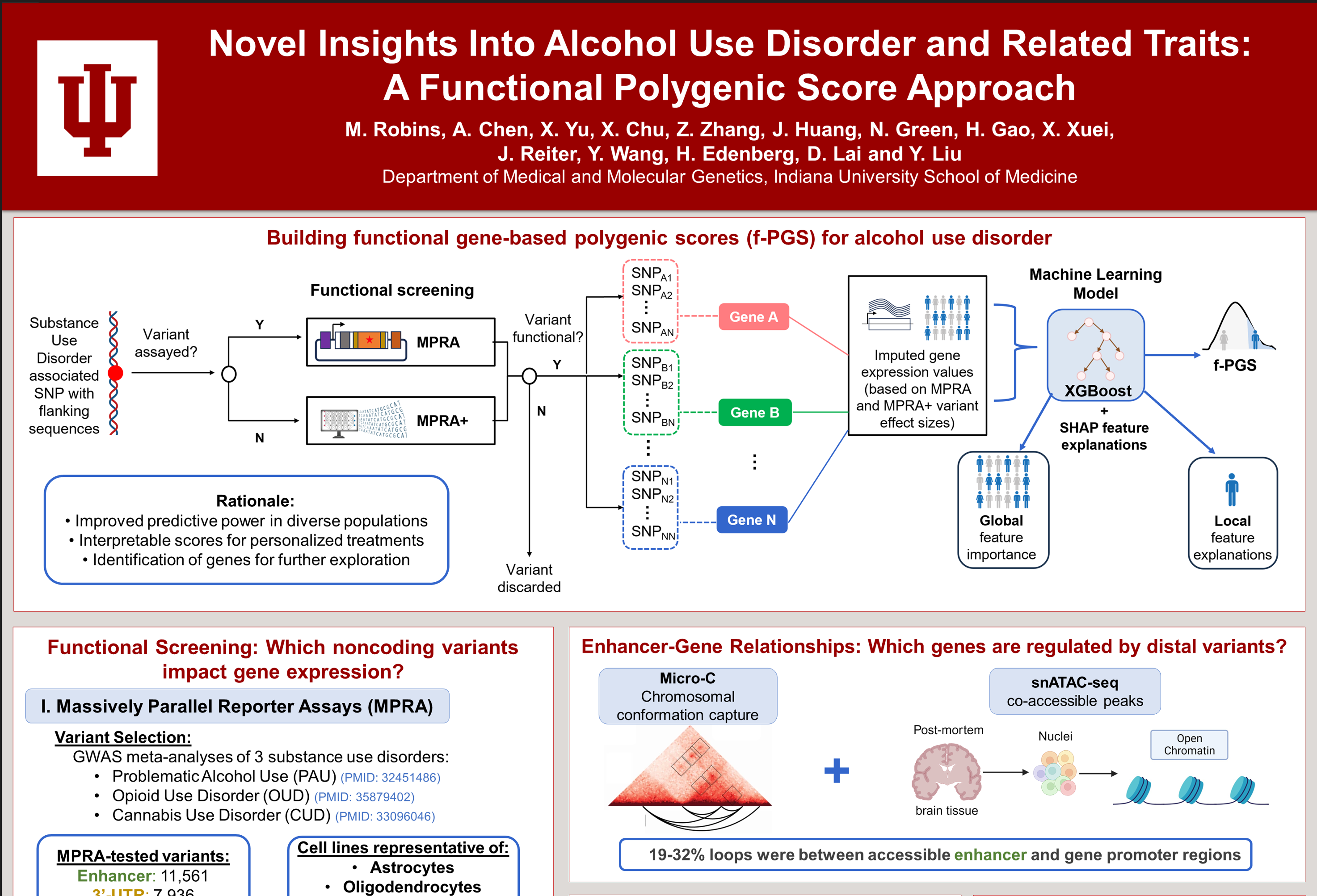 2. Which genes are regulated by which variants?
1. Which variants impact gene expression?
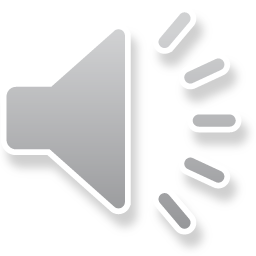 3. How does altered expression of these genes affect AUD risk?